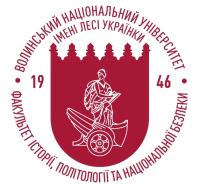 Аналіз ефективності роботи кафедри стосовно зворотнього зв’язку зі стейкхолдерами щодо впровадження сучасних освітніх технологій навчання
(на прикладі роботи кафедр факультету історії, політології та національної безпеки)
Кафедра історії України та археології
Кафедра музеєзнавства, пам'яткознавства та інформаційно-аналітичної діяльності

«Історія, європеїстика, археологія»
«Середня освіта. Історія, правознавство»
«Музейний менеджмент, культурний туризм»
Взаємодія зі стейкхолдерами:
Рада роботодавців
Громадське обговорення
Спільні заходи (зустрічі, круглі столи, квести)
Співпраця під час проведення навчальних занять
Реалізація освітнього процесу з елементами дуальної освіти
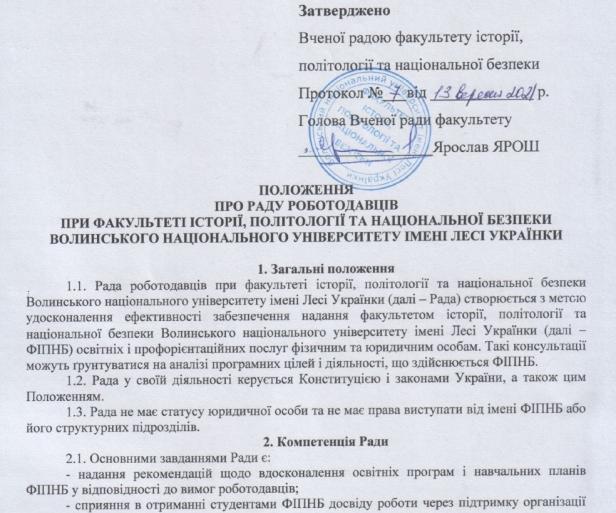 Обговорення ОПП «Музейний менеджмент, культурний туризм»
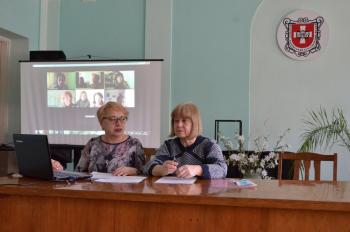 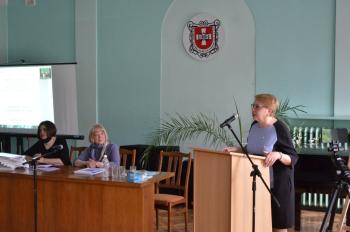 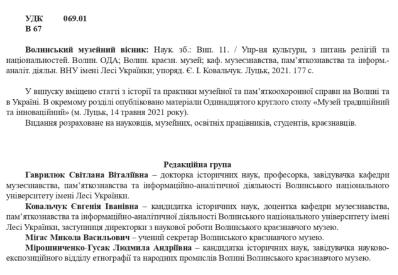 науково-методичний семінар «Оновлення освітньо-професійної програми Музейний менеджмент, культурний туризм: співпраця стейкхолдерів і Волинського національного університету імені Лесі Українки»
Одинадцятий круглий стіл "Музей традиційний та інноваційний»
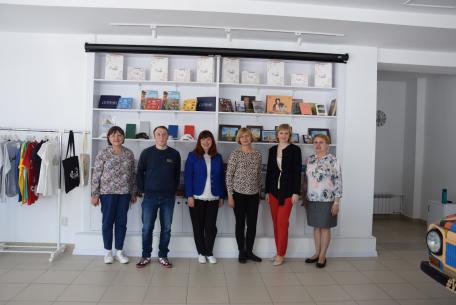 кафедра музеєзнавства, пам'яткознавства та інформаційно-аналітичної діяльності провела науковий семінар "Підготовка фахівців спеціальності 027 Музеєзнавство, пам'яткознавство: форми і напрями співпраці" в Адміністрація Державного історико-культурного заповідника у м. Луцьку
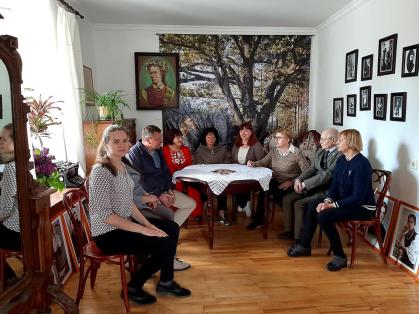 обговорення форм і напрямів співпраці кафедри музеєзнавства, пам’яткознавства та інформаційно-аналітичної діяльності та КП "Центр туристичної інформації та послуг" Луцької міської ради
Результати співпраці із стейкхолдерами відображені у змісті освітньо-професійної програми та в залученні їх до її реалізації
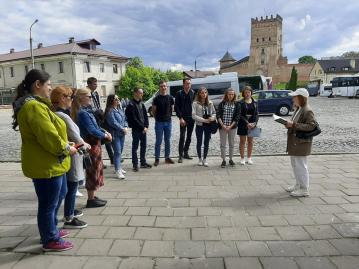 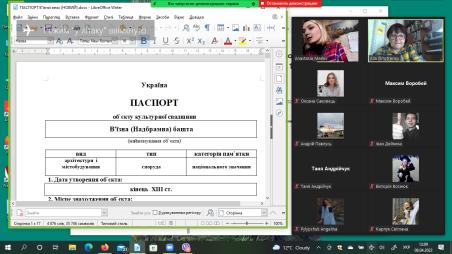 При вивченні теми "Атрибуція нерухомих об'єктів культурної спадщини" студенти 2 курсу спеціальності "Музеєзнавство, пам'яткознавство" зустрілися із старшою науковою співробітницею Адміністрації Державного історико-культурного заповідника у м. Луцьку  завідувачкою відділу охорони та реставрації пам'яток – Анастасією Марків
Під час вивчення курсу «Історія і практика екскурсійної діяльності» студенти розробили та провели У Державному історико-культурному заповіднику в м. Луцьку тематичну навчальну екскурсію з нагоди 150-річчя від Дня народження Лесі Українки – "Луцьк Косачівський устами істориків"
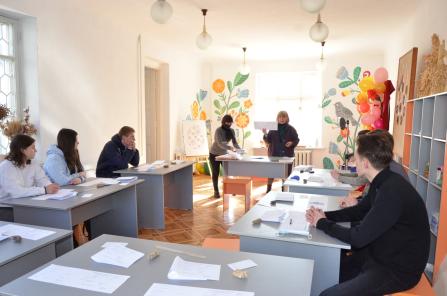 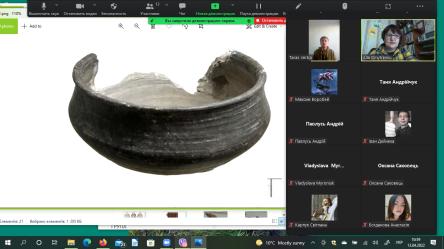 практичні заняття з вивчення навчальної дисципліни «Фондова та науково-дослідна робота» проходять у Волинському краєзнавчому музеї
При вивченні теми "АТРИБУЦІЯ АРХЕОЛОГІЧНИХ ПАМ'ЯТОК" студенти 2 курсу спеціальності "Музеєзнавство, пам'яткознавство" зустрічалися з Тарасом Вербою - завідувачем Відділу давньої, середньовічної і Нової історії Волинського краєзнавчого музею.
Навчання з елементами дуальної освіти
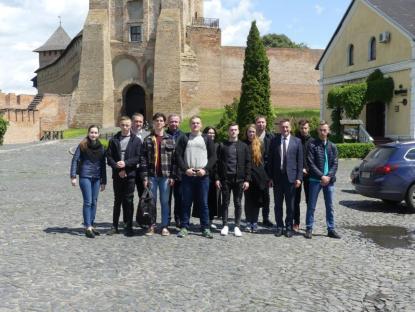 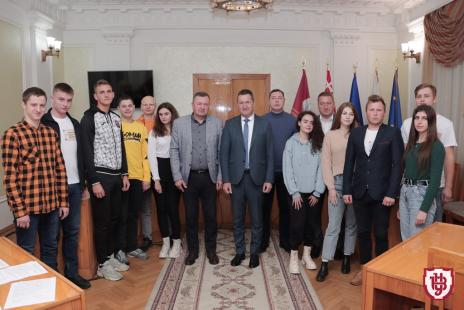 Підписання тристоронніх угод  між ВНУ імені Лесі Українки, Адміністрацією державного історико-культурного заповідника у м. Луцьку та здобувачами вищої освіти факультету історії, політології та національної безпеки
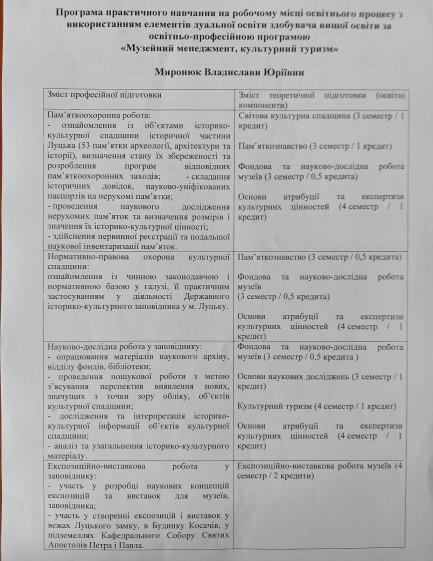 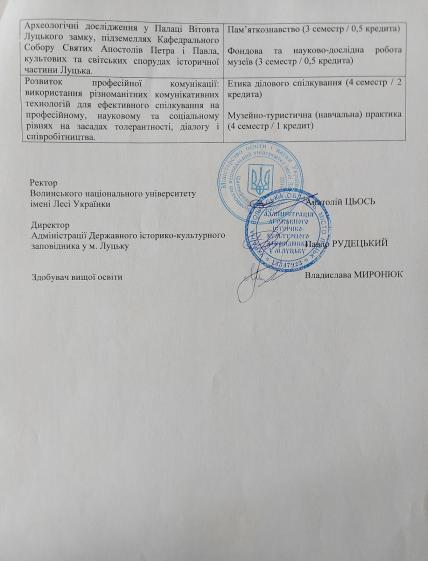 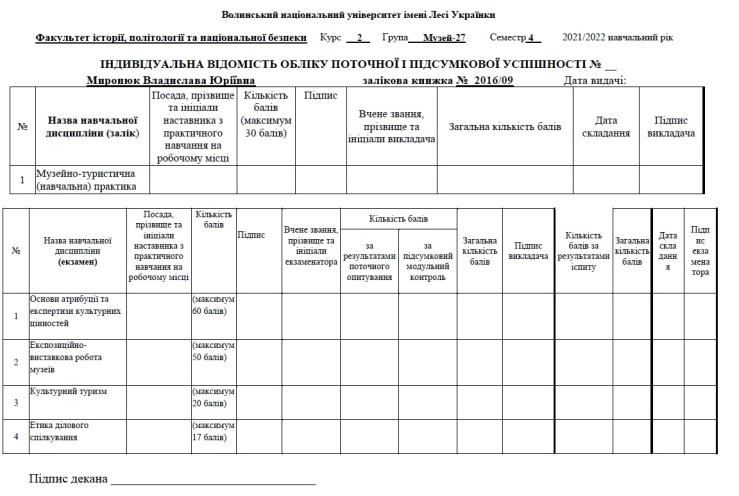 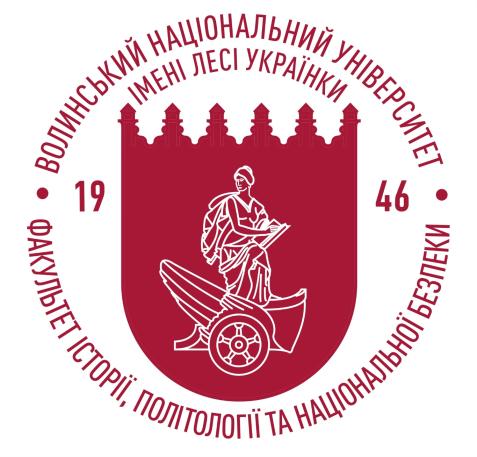